Буралаби:
Дахъал делчIунсили – дахъал дала.
БелчIудили ва бузерили адам валха.
Дарсла тема:«Абхьибти ва кьяпIти тIамри»
Дарсла мурадуни: 1. Абхьибти ва кьяпIти тIамрачила баянти аргъахъни;2. Грамматикала раздел – фонетикаличил – бучIанти тянишбарни ;3. Абхьибти ва кьяпIти тIамри дархьли декIардирахъес бучIанти бурсибарни;4. Дархьли дугьби лукIахъес бурсибарни;5. Дарган мезла дурсрачи диги адикьни.
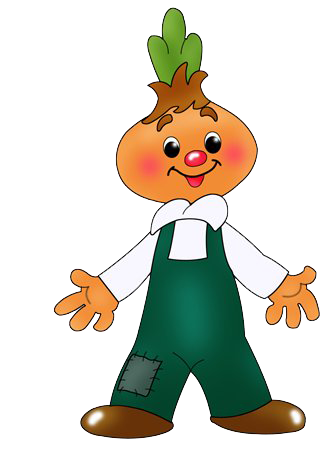 Гном
Фонетика –   гъайла тIамри руркъуси грамматикала раздел

Грецияла мезли «Фоне» ибси – «ТIама» ибси саби.
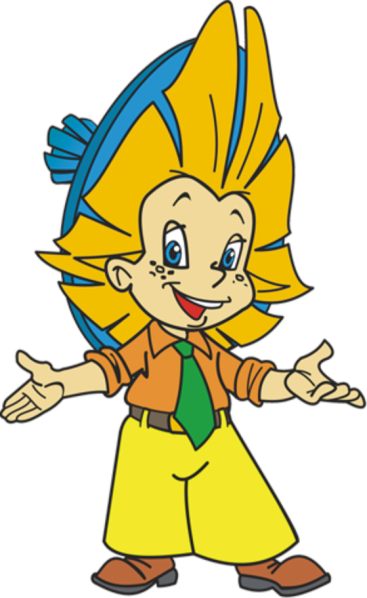 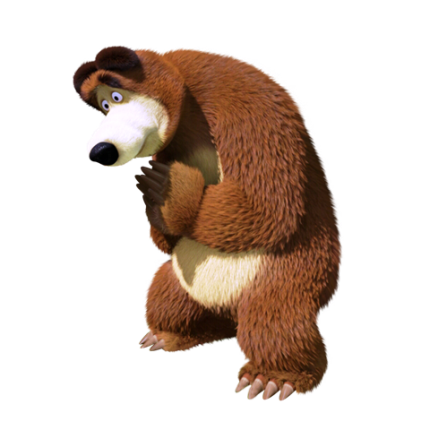 Гъайла тIамри
Абхьибти:

а, и, о, у, ы, э
кьяпIти: 
б, в, г, гъ, гь, гI, д, ж, з, й, к, къ, кь, кI, л, м, н, п, пI, р, с, т, тI, ф, х, хъ, хь, хI, ц, цI, ч, чI, ш,щ, ъ
а) УргIерли делчIеная:ил сай, яз, убай.
б) Ца тIама барсбарили, сагал дев барая
Кам - дам                          Багьа-бала
Гъез-                                   Шара- 
СалихI -                              Дяхъи –  
Гъаза –                               Ваца -
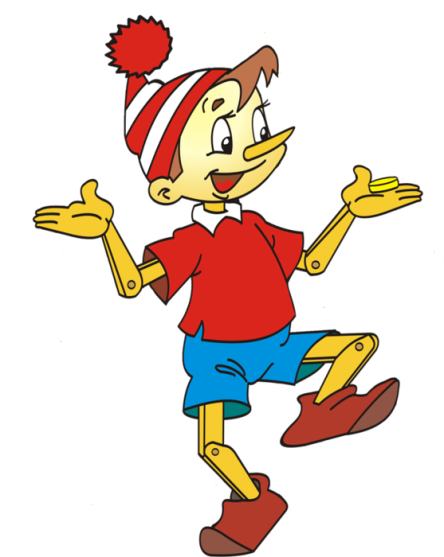 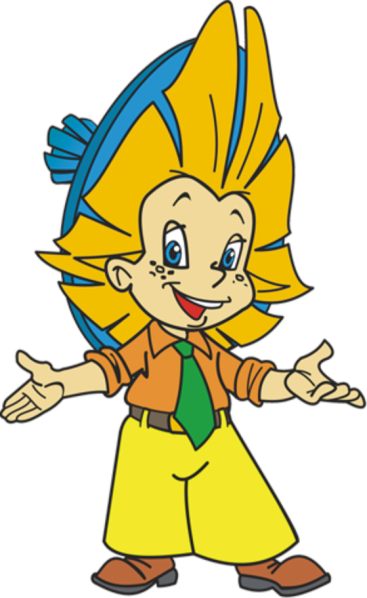 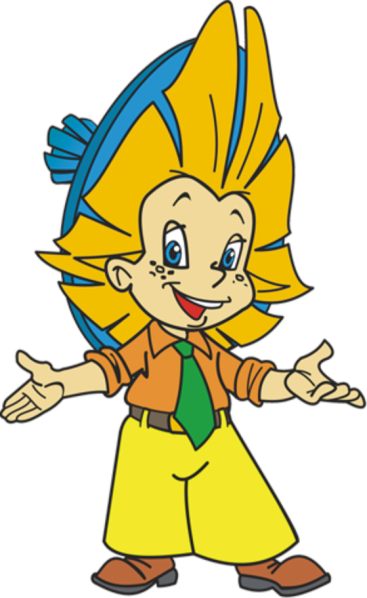 В) Сегъунти абхьибти тIамри                къаршидиркули гIергъити дугьбазир?
футбол
дежурный
волейбол
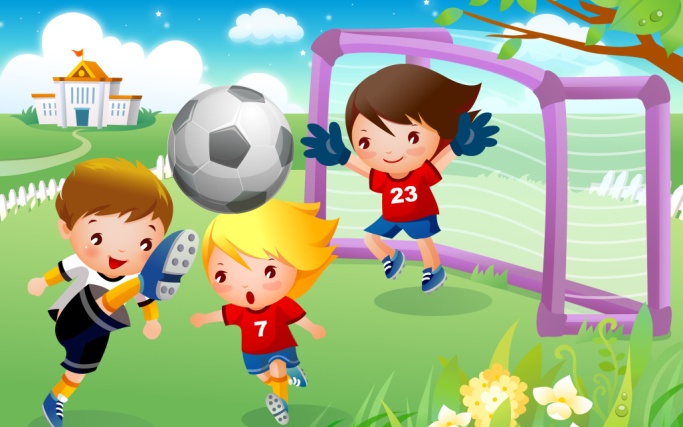 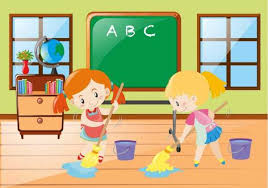 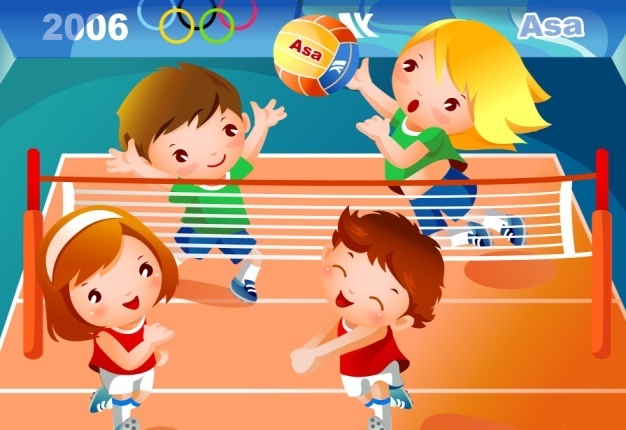 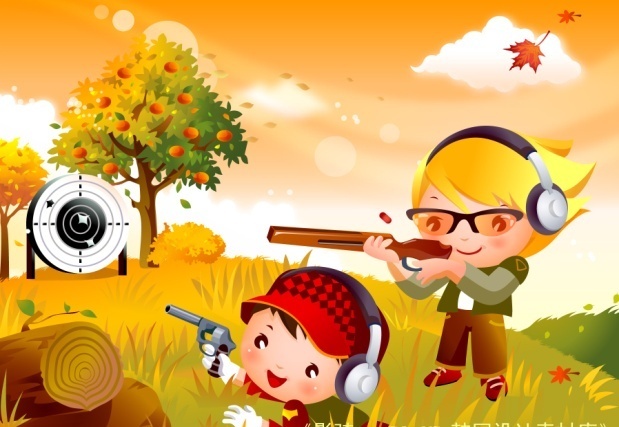 баскетбол
пылесос
бокс
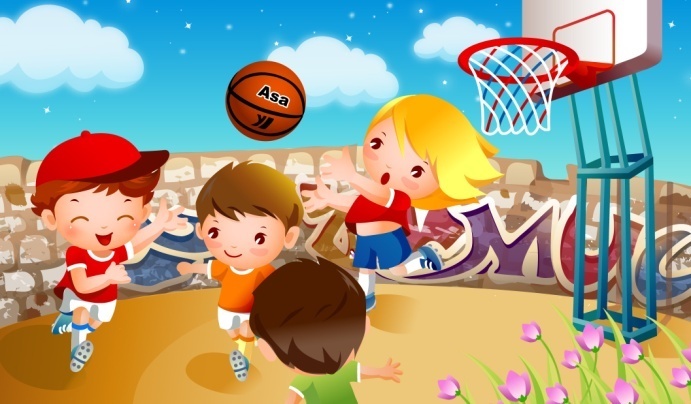 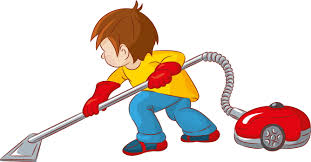 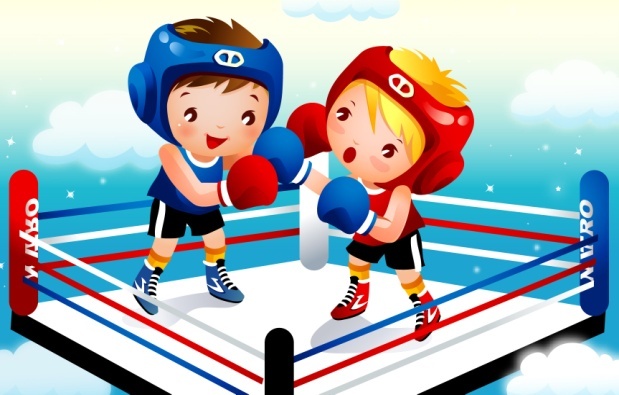 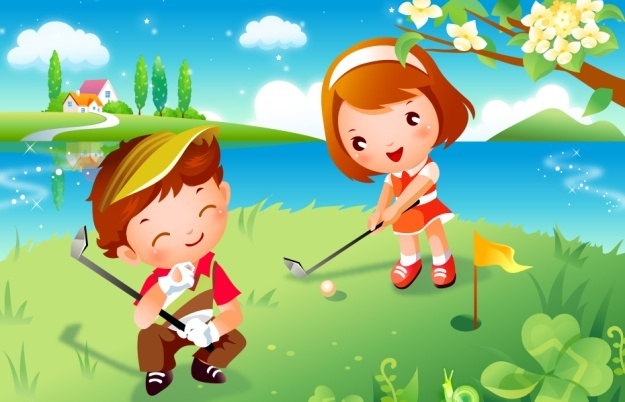 Гъайла тIамри алкIни
« АхIерти шуибил классла ученикуни. Нушани багьурра, хIушани ишбархIи дарсличир абхьибти ва кьяпIти тIамри руркъни. Нуша-ургар мурталра жалти сари. Кумекбарая нушаб, чиди тIамри хIушала гъайлизир имцIали мягIничертил: абхьибтил яра кьяпIтил?»
С.ГIябдуллаев «ДуцIрум»
Д цI р м  д цI р л  с р,
 М р - м с  д гъ л  с р, 

И и а  я и у и,  
У и  у у и  а и.
(
ДуцIрум дуцIарли сари
Мер-муса дегъли сари
Мирхъиван зявдикIули
ХIунзи дучIули сари.
Рефлексия
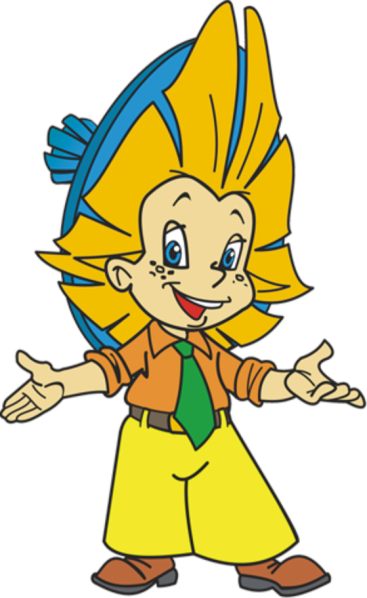 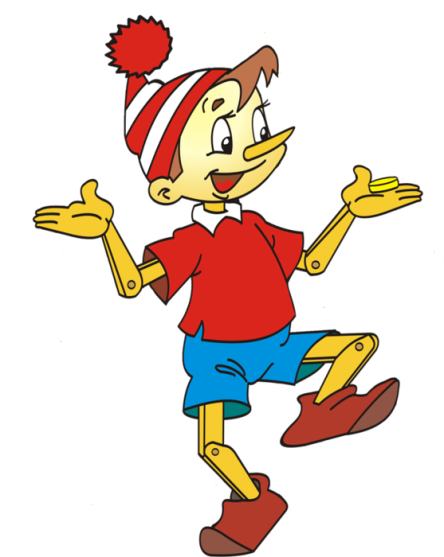 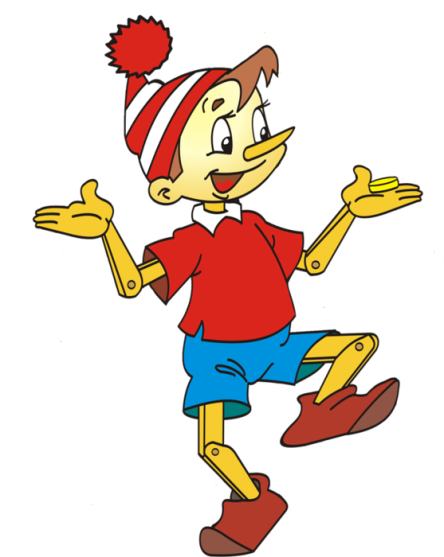